СЛІДЧИЙ ОГЛЯД
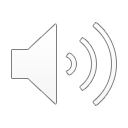 план
Поняття та види слідчого огляду
Поняття та види огляду місця події
Тактика огляду місця події
Фіксація результатів огляду місця події
Особливості огляду трупа
Інші види слідчого огляду
Освідування
ЛІТЕРАТУРА ДО ТЕМИ:
1. Криміналістика: Підручник / Кол. авт.: В. Ю. Шепітько, В. О. Коно- К 82 валова, В. А. Журавель та ін. / За ред. проф. В. Ю. Шепітька. 4-е вид., перероб. і доп. Х.: Право, 2008. 464 с. 2. Алексійчук В. І. Огляд місця події : тактика і психологія. Х. : Вид. агенція «Апостіль», 2011. 3. Корж В.П. Огляд місця події: процесуальні особливості, криміналістичні рекомендації. Науко-практичний посібник для слідчих, прокурорів, поліцейських патрульної та кримінальної поліції. Х. 2018. 4. Кримінальний процесуальний кодекс України від 13.04.2012 № 4651-VI. URL: https://zakon.rada.gov.ua/laws/show/4651-17#Text
Слідчий огляд є самостійною невідкладною слідчою дією, сутність якої полягає у тому, що слідчий за допомогою своїх органів чуття переконується в існуванні і характері фактів, що мають доказове значення.
Види слідчого огляду
по послідовності проведення:
первинний;
повторний; 
за об'ємом:
основний;
додатковий;
за об'єктом дослідження виділяють: 
огляд місця події (місця злочину); 
огляд трупа (зовнішній огляд трупа на місці його виявлення; 
огляд предметів; 
огляд документів; 
огляд транспортних засобів; 
огляд тварин; 
огляд ділянок місцевості і приміщень, що не є місцем події; 
огляд  тіла живих осіб (освідування).
Огляд місця події — це невідкладна слідча дія, спрямована на встановлення, фіксацію і дослідження обстановки місця події, слідів злочину і злочинця та інших фактичних даних, що дозволяють у сукупності з іншими доказами зробити висновок про механізм події і інші обставини розслідуваної події
Принципи огляду місця події
своєчасність огляду
обʼєктивність і повнота огляду
планомірність огляду
застосування науково-технічних засобів
Види огляду місця події
первісний
повторний
додатковий
Об’єктами огляду місця події є:
місце, з яким пов’язане уявлення про подію;
обстановка місця події;
труп;
сліди злочину і злочинця
 нші предмети чи документи, що знаходяться на місці події
Негативні обставини – це факти, які виявляє слідчий під час огляду, які суперечать уявленню про звичайний для подібної ситуації хід речей
Негативні обставини
пов’язані з відсутністю слідів, які у зв’язку з аналізом обставин мають бути, 
пов’язані з наявністю слідів у разі, коли природний перебіг подій не передбачає їх
Тактика огляду місця події
підготовчий етап
робочий етап
заключний етап
Підготовчий етап
до виїзду на місце події
безпосередньо на місці події
Підготовчі дії до виїзду на місце події:
а) уточнити характер події, що відбулося (що відбулося, де, коли, яким чином стало відомо  про подію); 
б) забезпечити охорону місця події до свого прибуття; 
в) вжити заходи до забезпечення безпеки громадян і запобігання шкідливим наслідкам злочину; 
г) запросити для участі в огляді спеціалістів; 
д) вирішити питання про склад оперативної групи; 
є) перевірити готовність науково-технічних засобів, комплектність слідчої валізи.
Підготовчі дії слідчого на місці події:
а) вжити заходів по наданню необхідної медичної допомоги потерпілим; 
б) видалити сторонніх осіб з місця події; 
в) одержати попередні відомості про характер події шляхом опиту очевидців;
г) дати завдання працівникам поліції про проведення необхідних оперативно-розшукових заходів; 
д) залучити до участі в огляді понятих; 
є) визначити функції учасників огляду і роз'яснити їм їх права та обов’язки.
Робочий етап
Оглядова стадія
Статична стадія
Динамічна стадія
Ситуації огляду місця події:
має дійсне відображення; 
має неповне відображення; 
не знаходить свого явного відображення; 
має неправдиве відображення.
Система тактичних прийомів при справжньому відображенні події злочину включає:
1) зіставлення первинних даних і обстановки місця події з метою виявлення слідів злочину; 
2) аналіз окремих слідів на місці події; 
3) моделювання події, що відбулася.
Система тактичних прийомів при неповному відображенні події злочину включає наступні прийоми:
1) аналіз окремих слідів (предметів), їх ознак, розташування; 
2) використання уявної реконструкції окремих елементів події; 
3) моделювання з метою відтворення події, що відбулася; 
4) зіставлення модельованої події і реальної картини місця події.
Система тактичних прийомів за відсутності явного відображення події злочину включає наступні прийоми:
1) зіставлення первинних даних з інформацією місця події; 
2) залучення до участі в огляді осіб, які повідомили про злочин; 
3) аналіз ознак знищення слідів;
4) аналіз іншої інформації місця події і її зіставлення зі встановленими фактами.
Системи тактичних прийомів при неправдивому відображенні події злочину
1) зіставлення інформації місця події з традиційним, природним ходом події; 
2) зіставлення інформації місця події з типовими аналогами;
3) зіставлення слідів (предметів) з довідковими даними; 
4) зіставлення слідів (предметів), виявлених на місці події, між собою; 
5) зіставлення даних місця події з доказами точно встановленими по справі
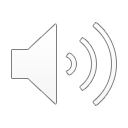 Огляд трупа складається з двох етапів:
1.Загального;
2. Детального.
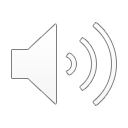 При загальному огляді досліджуються:
1) поза трупа і його положення на місці події; 
2) зовнішній стан одягу на трупі; 
3) знаряддя спричинення смерті, що знаходяться на трупі.
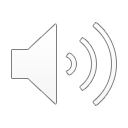 При детальному огляді досліджуються:
ложе трупа (ділянка підлоги або ґрунту під трупом); 
одяг трупа; 
тіло трупа і пошкодження на ньому.
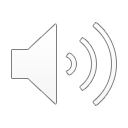 При огляді оголеного трупа фіксуються:
угодованість, колір шкіри, статура, вік і стать; 
трупні явища (охолодження, висихання тіла, трупні плями, ознаки гниття); 
вид голови та обличчя; 
вид живота; 
індивідуальні особливості, які спостерігаються на тілі; 
ушкодження на трупі.
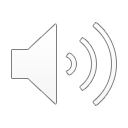 Частини трупа описуються в такій послідовності: голова — обличчя — шия — груди — живіт — спина — руки — ноги
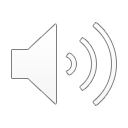 Огляд предметів
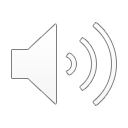 Огляд документів
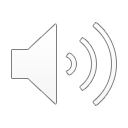 Огляд тварин
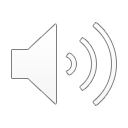 Освідування
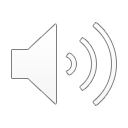 Фіксація результатів огляду
складання протоколу
фотографування
відеозйомка
складання планів, схем
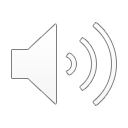